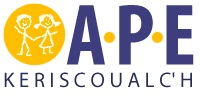 Nous comptons cette année encore sur votre participation qui permettra de récolter des fonds  pour l’APE. La cotisation est fixée à 2 € minimum par famille (vous pouvez faire un don plus important si vous le souhaitez, à partir de 30 €, la somme versée à l’association est déductible en partie des impôts).

Ce coupon est à remettre à l’enseignant de votre enfant.

Nom : ……………………………. Prénom :……………………………..
Classe de votre ou de vos enfants :……………………………….
Adresse :……………………………………………………………………….

Déclare adhérer à l’A.P.E. et verse la somme de ……… euros au titre de la cotisation.
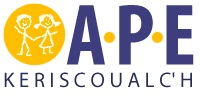 Nous comptons cette année encore sur votre participation qui permettra de récolter des fonds  pour l’APE. La cotisation est fixée à 2 € minimum par famille (vous pouvez faire un don plus important si vous le souhaitez, à partir de 30 €, la somme versée à l’association est déductible en partie des impôts).

Ce coupon est à remettre à l’enseignant de votre enfant.

Nom : ……………………………. Prénom :……………………………..
Classe de votre ou de vos enfants :……………………………….
Adresse :……………………………………………………………………….

Déclare adhérer à l’A.P.E. et verse la somme de ……… euros au titre de la cotisation.